HCE420E
Volně stojící truhlicový mrazák Chest Freezer Series 7
Invertorový kompresor, 3 koše, Rychlé mrazení, digitální displej, kolečka, zámek dveří
Parametry odpovídají Nařízení v přenesené pravomoci: (EU) 2019/2016
Více informací o výrobku naleznete pod tímto QR kódem:
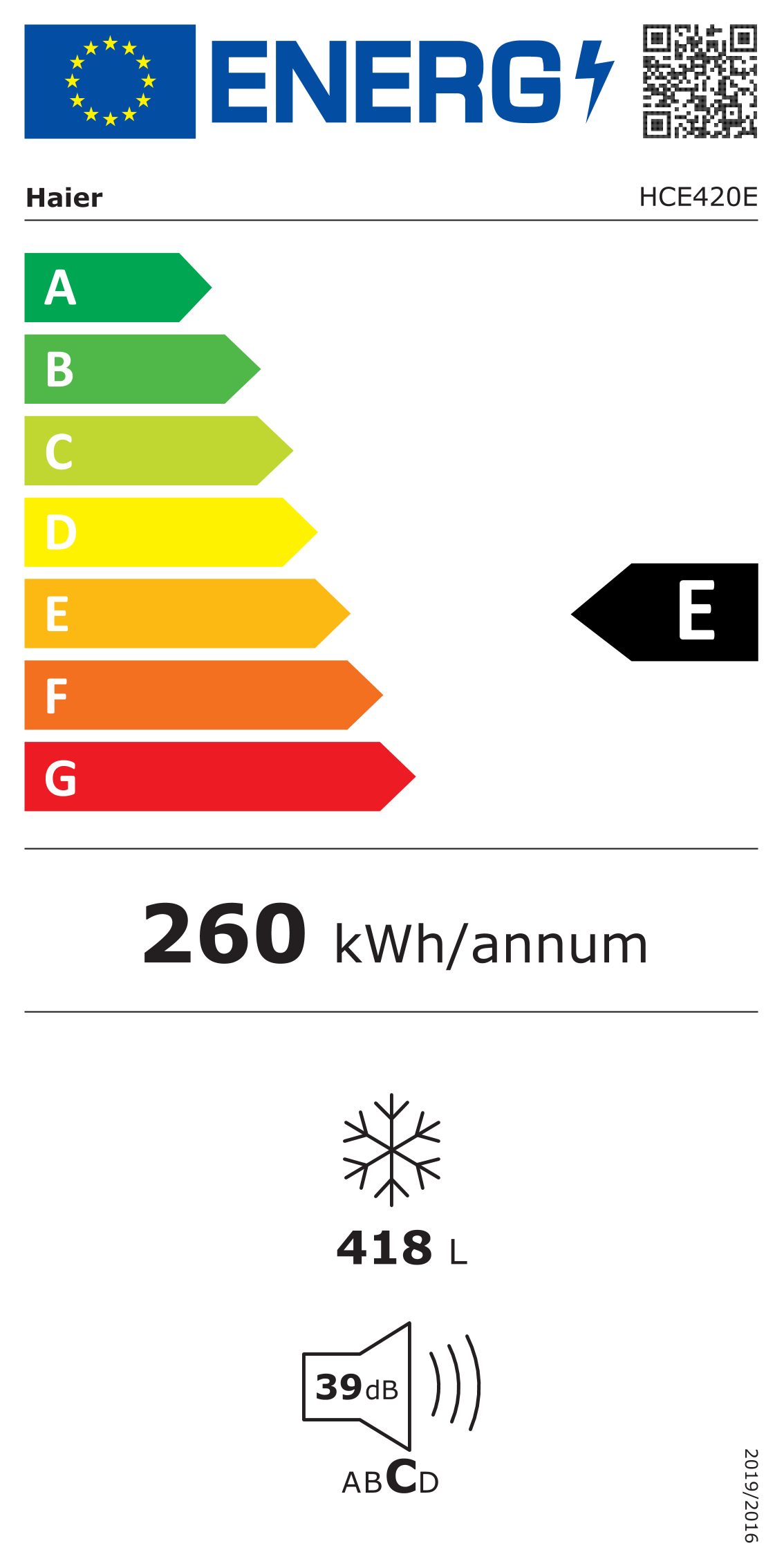 Hlavní vlastnosti (Nařízení v přenesené pravomoci: (EU) 2019/2016)
Třída energetické účinnosti		E
Celkový čistý objem (l)		418	
Čistý objem chladničky/ mrazáku (l)		-/418	
Spotřeba energie za den (kWh/24 hod)		0,712
Roční spotřeba energie (kWh/rok)		260	
Mrazicí výkon (kg/24 hod)		21	
Doba skladování při výpadku proudu (hod)	43	
Úroveň emisí hluku šířeného vzduchem (dB(A) re 1 pW)	39
Emisní třída hluku šířeného vzduchem		C
Klimatická třída			SN - T  10 °- 43 °C
Nejnižší bezpečná pracovní teplota okolí mrazničky         -15 °C
Hvězdičkové označení 		****
Třída energetické účinnosti světla		G

Vlastnosti
Invertorový kompresor – tichý a úsporný chod
Funkce Rychlé mrazení 
Elektronické ovládání 
Externí dotykový displej
Dětská pojistka
Antibakteriální gumové těsnění dvířek
Možnost umístit v místnosti s okolní teplotou až do -15° C (sklep)


Mrazák
Statické chlazení
Rozsah nastavení teplot -30 až +10 °C
3 závěsné koše
Ukazatel Rychlého mrazení
Manuální odmrazování

Konstrukce
Osvětlení LED
Externí madlo
Zámek dveří
4 kolečka
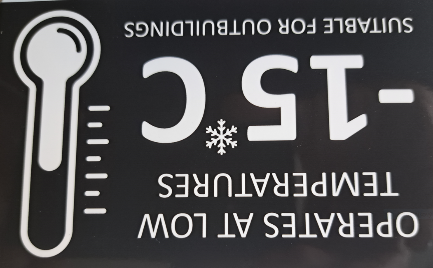 Externí dotykový displej
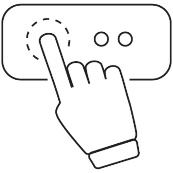 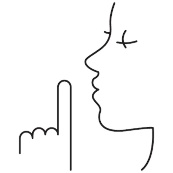 Tichý chod pouhých 
39 dB(A)
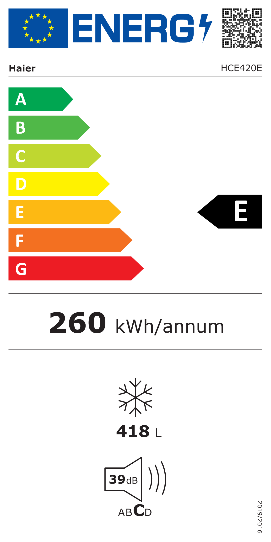 132
cm
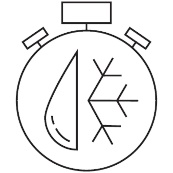 Funkce 
Rychlé mrazení
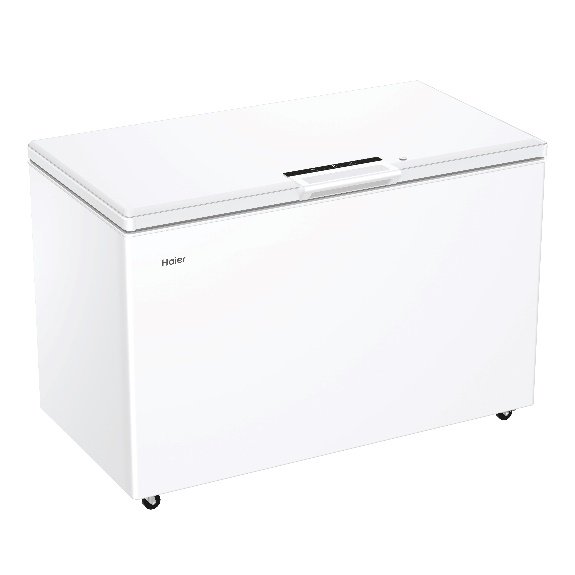 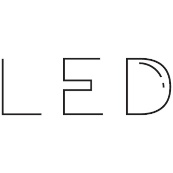 Úsporné LED osvětlení
Osvětlení LED
Logistická data
Kód		37001568
EAN		6930265333336
Barva		Bílá
Rozměry výrobku v x š x h (mm)	890 x 1320 x 750
Čistá váha výrobku (kg)	59
Rozměry balení v x š x h (mm)	895 x 1365 x 775
Hmotnost s obalem (kg)	68